OSG Campus Services
Tim Cartwright, OSG Campus Coordinator
Christina Koch, Research Computing Facilitation Lead

Center for High Throughput Computing & PATh Project
University of Wisconsin–Madison
HTC 24 – CC* Track Intro
10 July 2024
1
What We Do
We help
campuses share compute and storage capacity with researchers
and
researchers access and benefit from that capacity
to reduce barriers to discovery for all of Open Science
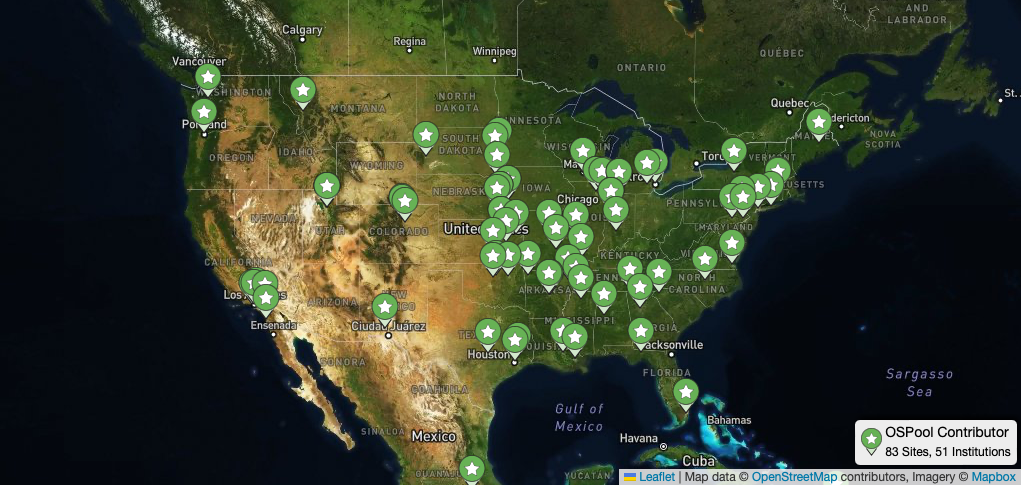 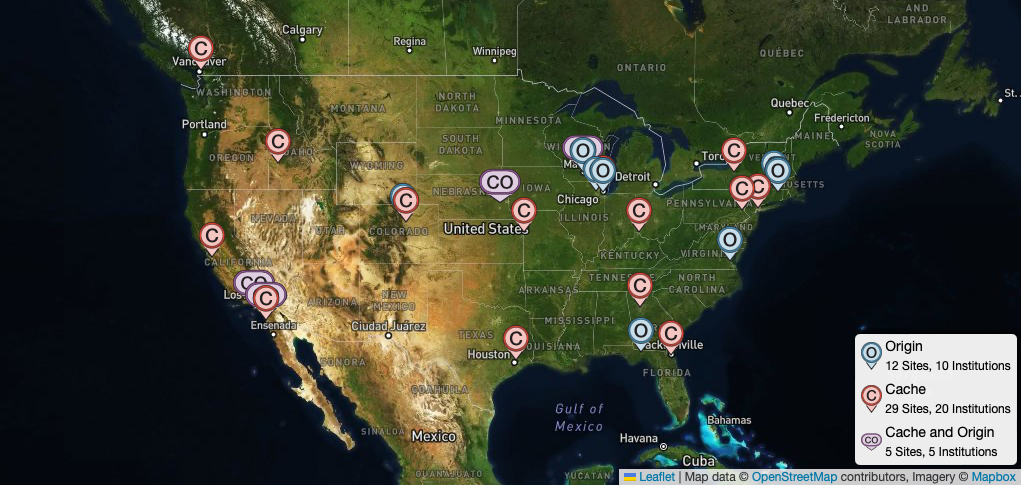 HTC 24 – CC* Track Intro
10 July 2024
Cartwright & Koch2
Services for Contributors
HTC 24 – CC* Track Intro
10 July 2024
Cartwright & Koch3
Summary of Services (also, Tuesday talk)
Planning
Prepare you to describe sharing plan in proposal; provide letter of collaboration
Discuss your process, technical details, and responsibilities (you and us)
Offer suggestions on hardware and software configurations
Integration
Plan and carry out the integration itself
Host and operate certain services on your behalf – e.g., HTCondor-CE, OSDF Origin
Support you throughout process; email, meetings, documentation – whatever works
Operations
Monitoring: We proactively watch for issues and repair or contact you as needed
Accounting: Show you what you’re contributing and who that helps (CE dashboard!)
Support: Respond to requests, update software, host Campus Meet-Ups, etc.
HTC 24 – CC* Track Intro
10 July 2024
Cartwright & Koch4
Why Contribute?
Join a national-scale CI ecosystem, contribute to great research
Learn about HTC, advise your researchers on getting access
Connect with the community, share ideas to hone local systems
Maximize usage of purchased capacity
Fulfill a promise made in a grant proposal (e.g., CC*)…
HTC 24 – CC* Track Intro
10 July 2024
Cartwright & Koch5
NSF CC* 2024 — 15 Oct 2024 Deadline
Area 2: Computing & the Computing Continuum (Campus or Region)
For “a shared, high-performance network-connected compute resource”
Campus ≤ $700,000, Region ≤ $1,400,000; ≤ 2 years; ≥ 50% for HW
Area 4: Data Storage and Digital Archives (Campus or Region)
“a shared, high-performance network-connected data storage resource”
Campus ≤ $700,000, Region ≤ $1,400,000; ≤ 2 years; ≥ 50% for HW
Area 5: Strategy (Campus or Region)
“support PIs and teams requiring resources and time to coordinate and develop an approach to CC*-related activities”; ≤ $100K for 1 year
HTC 24 – CC* Track Intro
10 July 2024
Cartwright & Koch6
Services for Researchers
HTC 24 – CC* Track Intro
10 July 2024
Cartwright & Koch7
Researchers can use the OSPool today
If researchers on your campus would benefit from what we provide, they can start right away. 
Fill out an account request form
Meet with us
Start running work
Researchers can use a test environment to prototype workloads at any time before or after creating an account.
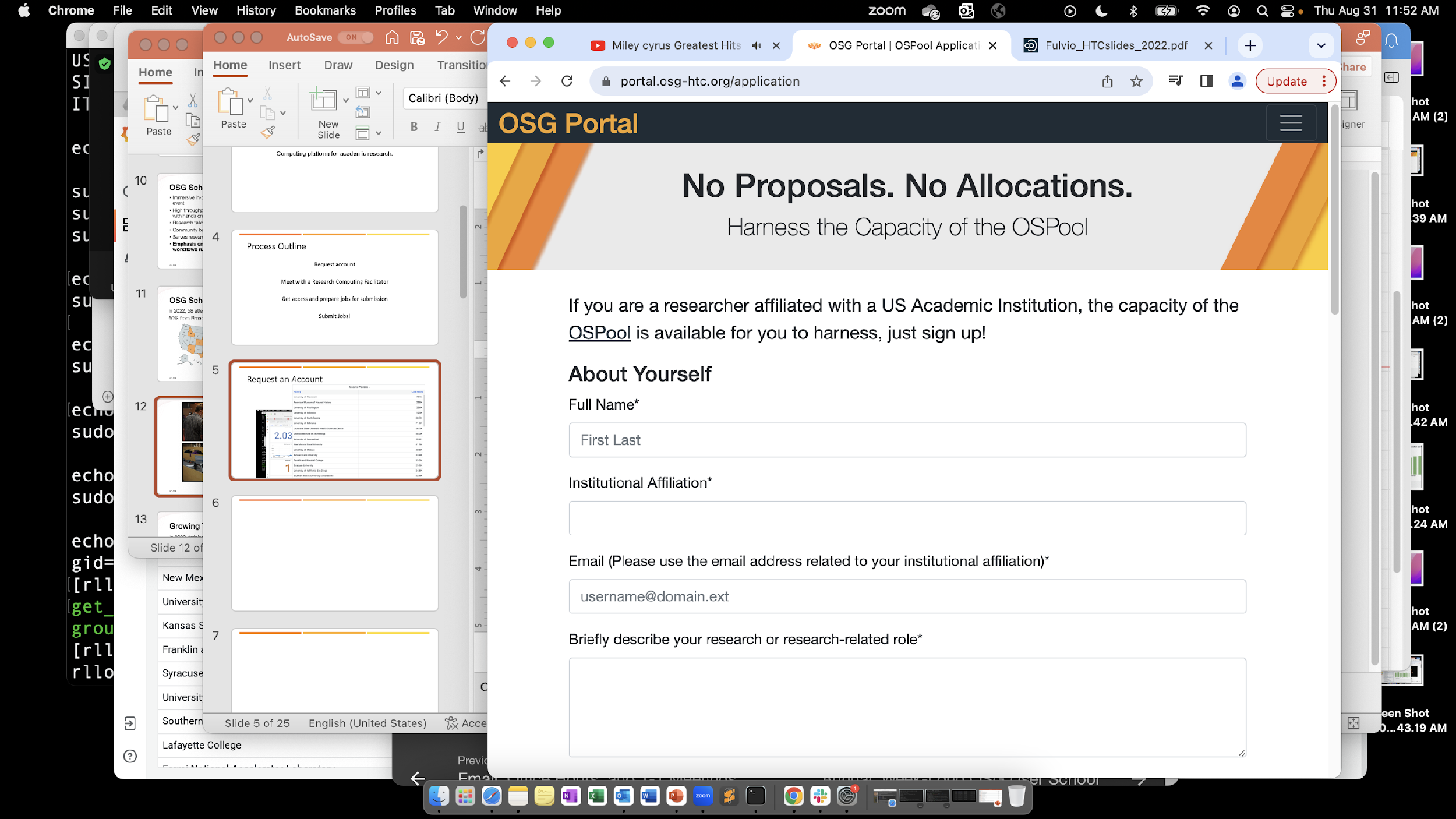 https://portal.osg-htc.org/application
5
min
HTC 24 – CC* Track Intro
10 July 2024
Cartwright & Koch8
Quick Start with Notebooks
OSPool Notebooks: Jupyter-based interface 
to an HTCondor Access Point
https://notebook.ospool.osg-htc.org
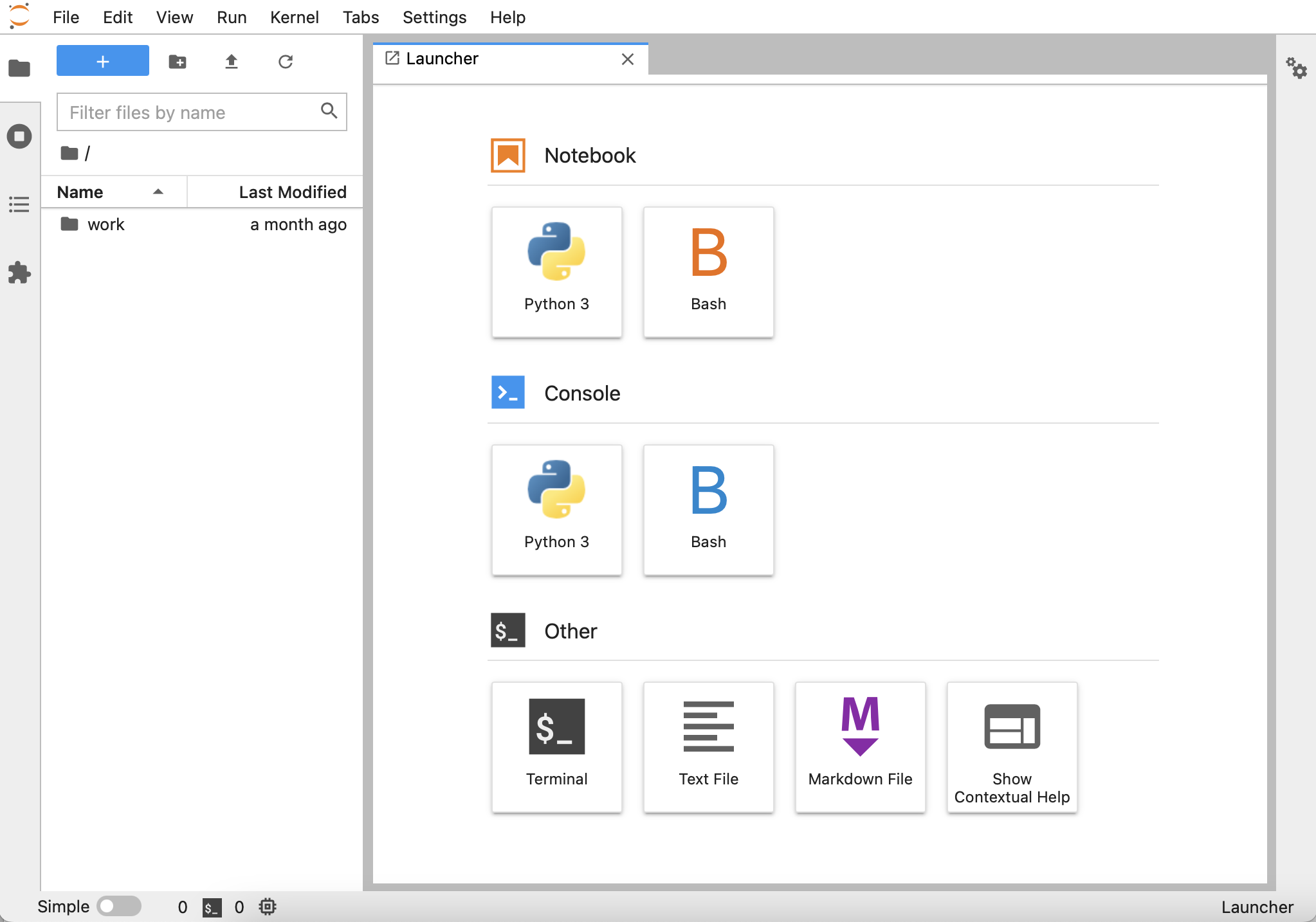 HTC 24 – CC* Track Intro
10 July 2024
Cartwright & Koch9
Join Our Community
Don’t do everything on your own! 
One-on-one Help: consultations and office hours
Asychronous Help: email and documentation
Training: monthly training, annual OSG School
Community Events: HTC24, Campus Meet-Up
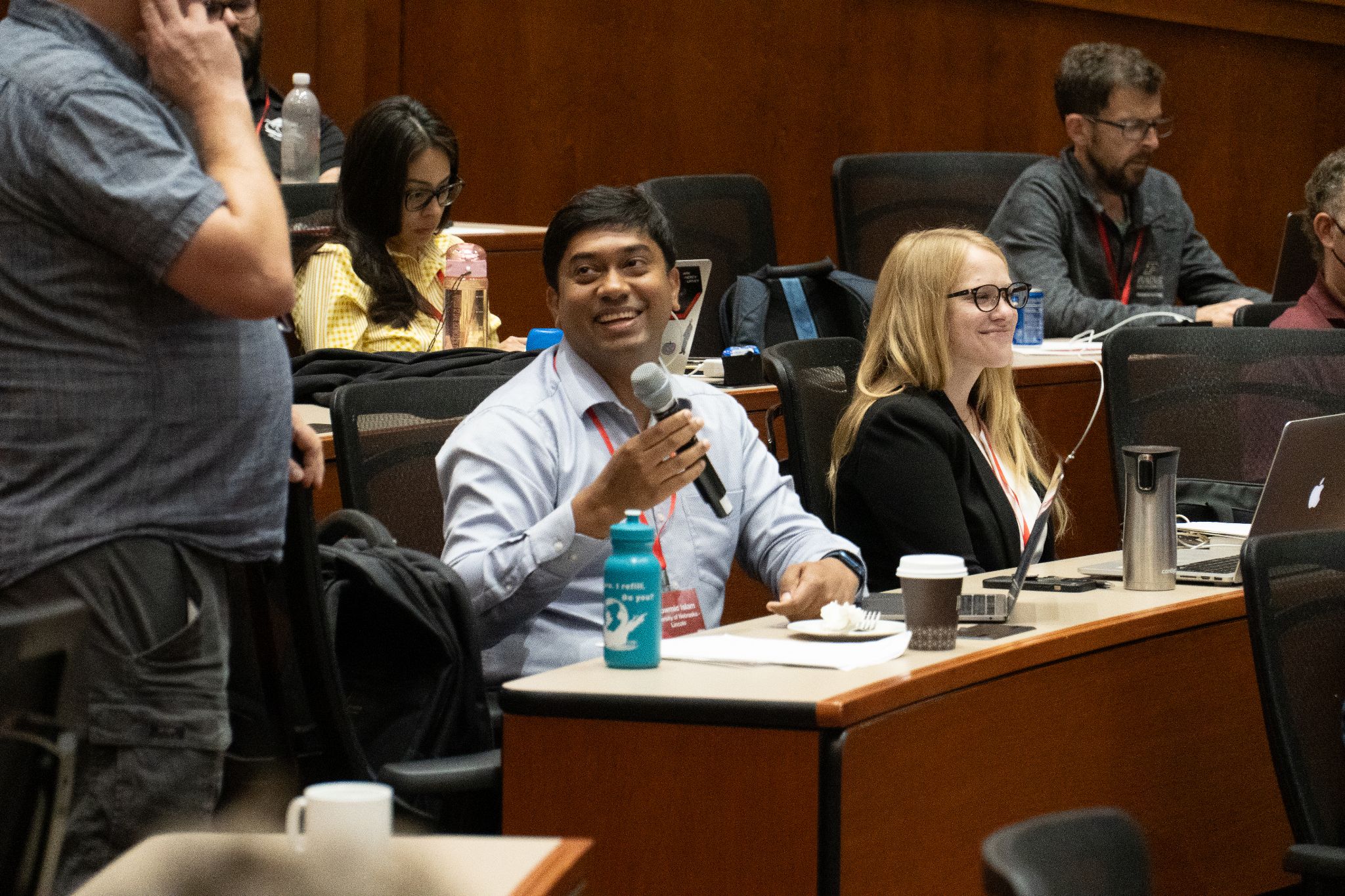 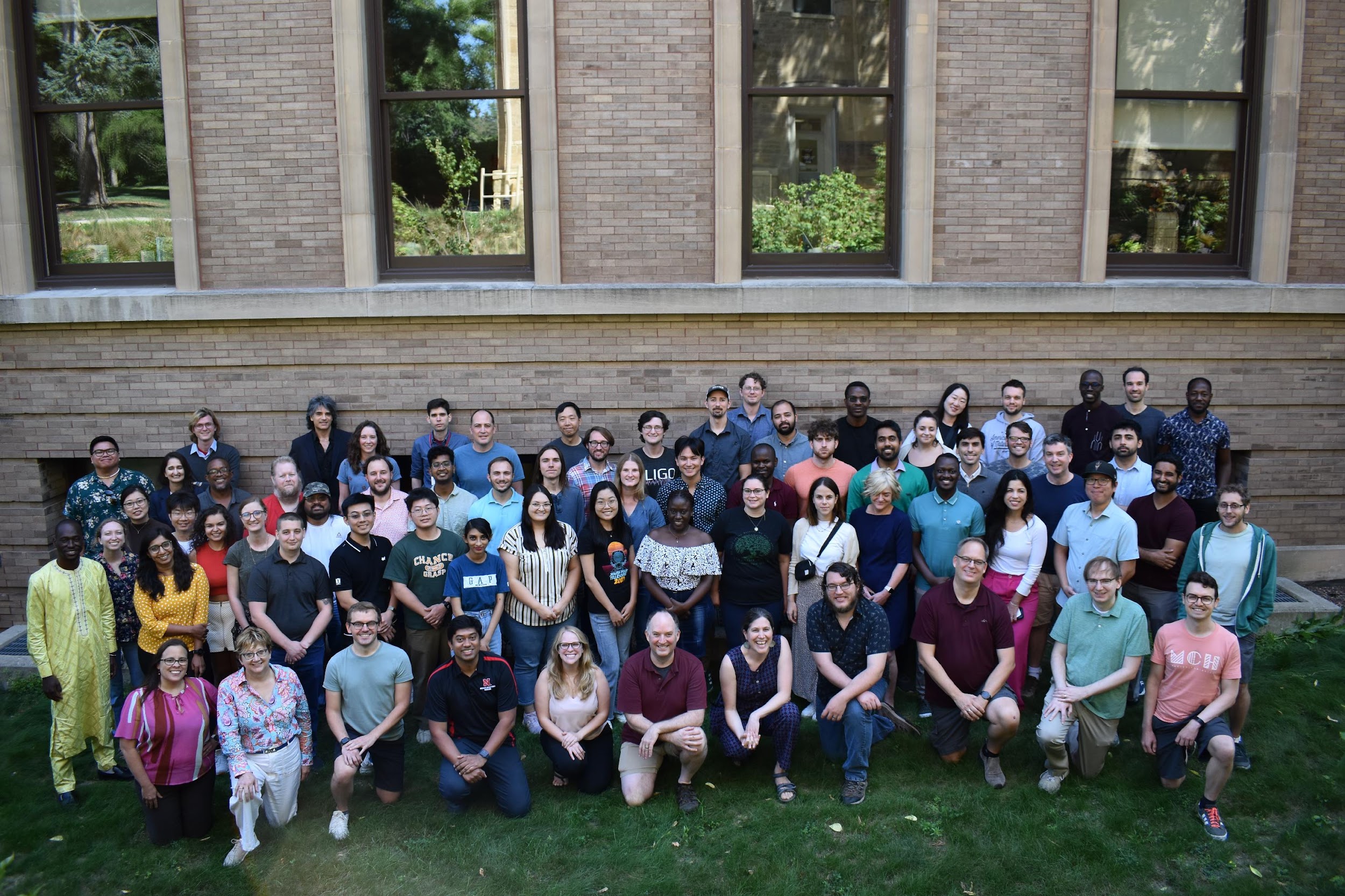 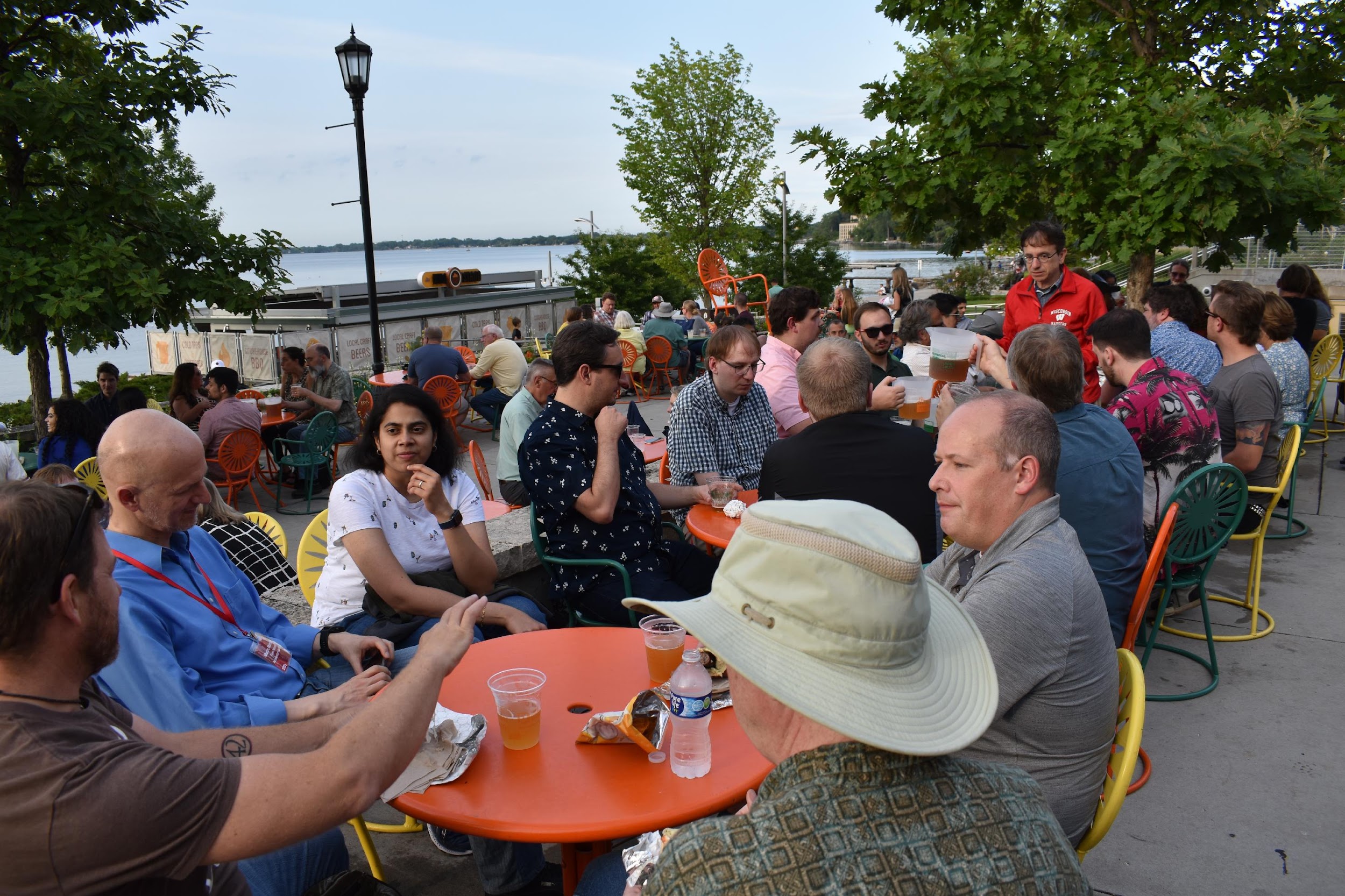 HTC 24 – CC* Track Intro
10 July 2024
Cartwright & Koch10
Technical Overview
HTC 24 – CC* Track Intro
10 July 2024
Cartwright & Koch11
OSPool Provisioning
OSPool
Campus A HTCondor-CE
Campus A Cluster
Capacity
Access Points
⁞
⁞
Capacity
Campus Z HTCondor-CE
Idle Job Info
Campus Z Cluster
Capacity Requests
OSPool
GlideinWMS
Front-End
GlideinWMS
Factory
Capacity Requests (aka Glidein Jobs)
HTC 24 – CC* Track Intro
10 July 2024
Koch & Cartwright12
OSPool Provisioning Details
For a batch scheduler:
CE requests capacity (as jobs) based on demand
Scheduler may run req.s
Our SW creates Execution Point & adds to OSPool
Using containers:
You start containers to share
Rest is the same
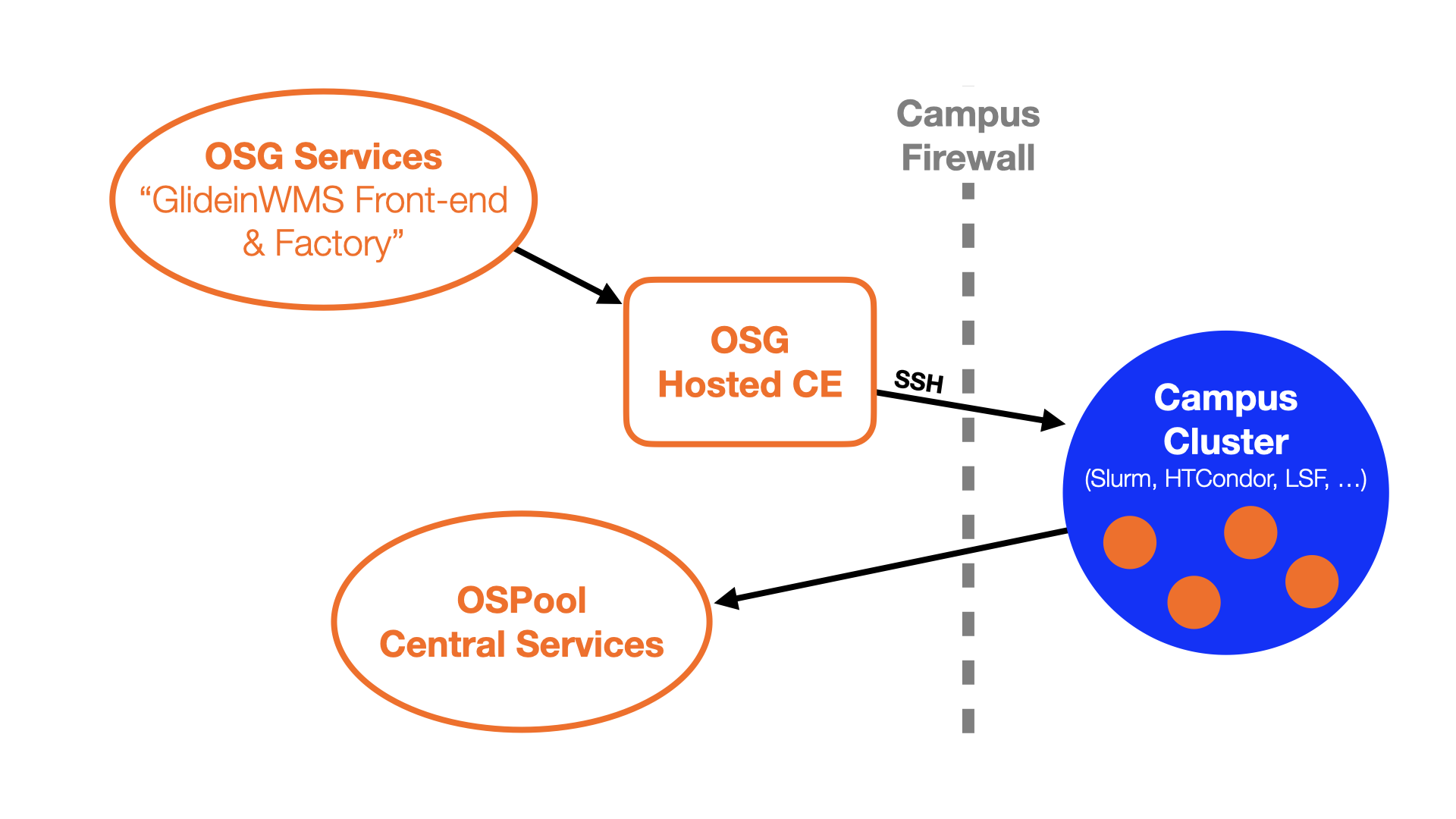 HTC 24 – CC* Track Intro
10 July 2024
Cartwright & Koch13
OSDF: Architecture
OSDF
Campus B Origin
Campus B Object Store
Registers
Registry
Registers
Registers
Campus A Origin
Director
Registers
Cache 2
Campus A Object Store
Cache 1
HTC 24 – CC* Track Intro
10 July 2024
Koch & Cartwright14
OSDF Origin Details
Underlying FS can be whatever (more or less); access is public/protected
Mount only what youwant to expose
Origin node justneeds Kubernetes,we do the rest
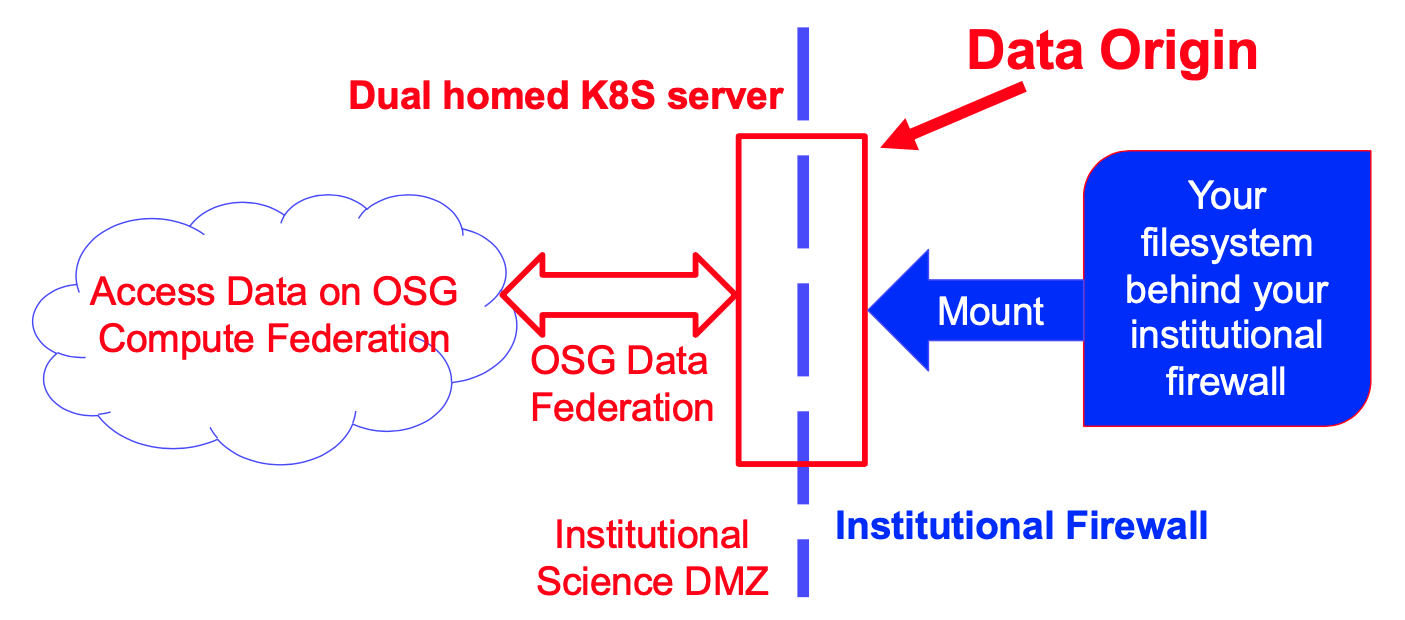 HTC 24 – CC* Track Intro
10 July 2024
Cartwright & Koch15
OSPool and OSDF: Usage
Access Points
Job
Assigned to EP (Slot)
Requests Data
Job
EP A1
OSDF
to Director
OSPool
Data Delivered
to cache/origin
HTC 24 – CC* Track Intro
10 July 2024
Koch & Cartwright16
Questions?
This material is based upon work supported by the National Science Foundation under Grant Nos. 2030508. Any opinions, findings, and conclusions or recommendations expressed in this material are those of the author(s) and do not necessarily reflect the views of the National Science Foundation.
HTC 24 – CC* Track Intro
10 July 2024
Cartwright & Koch17